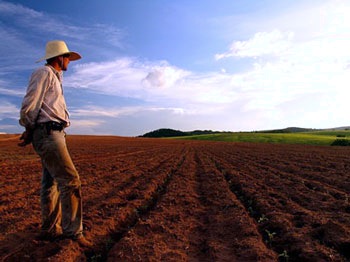 Dennis Jones, President
Heritage Christian University

P.O. Box HCU
Florence, AL 35630
djones@hcu.edu
256-766-6610
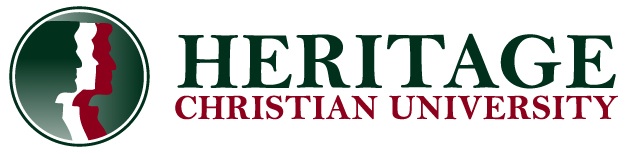 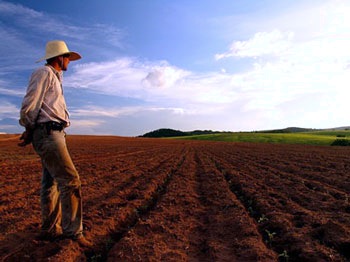 PATIENCE
“Don’t just do something, stand there.”
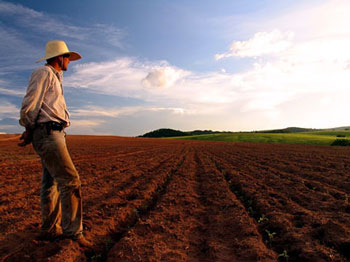 What is Patience?
“The quality or habit of enduring without complaint”
PATIENCE
This is a Bible subject!
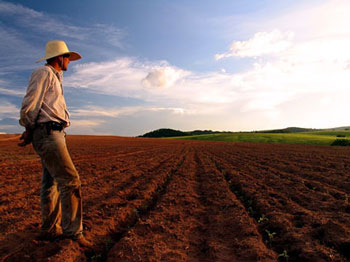 Hebrews 12:1
1 Timothy 6:11
PATIENCE
This is a Needed Subject!
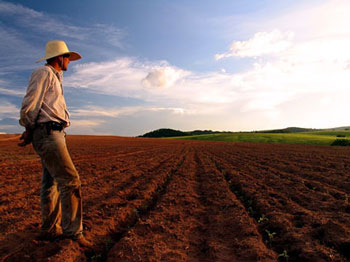 Hebrews 6:9-11
PATIENCE
What Patience is NOT:
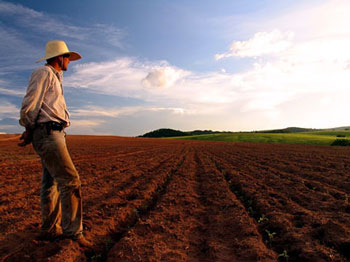 Inaction
Procrastination
Indecision
PATIENCE
What Patience IS:
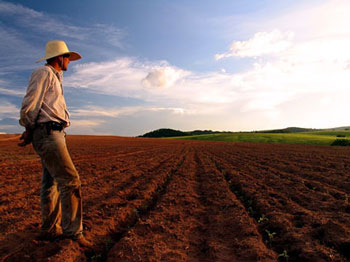 Self control
Trusting in God
Godliness
Stress management
PATIENCE